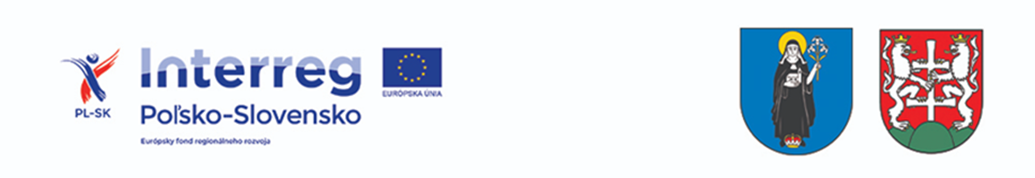 LEŚNE MOLOW STARYM SĄCZU
LESNÉ MÓLO V STAROM SĄCZI
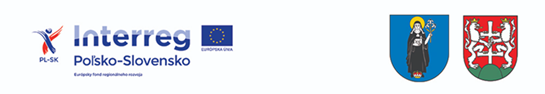 „PRÍRODNÉ KLENOTY POHRANIČIA Ochrana ohrozených druhov pri súčasnom udržateľnom sprístupnení krajinno-prírodných atrakcií miest Stary Sącz a Levoča – inovačné náučné chodníky v lokalitách Miejska Góra a Levočská Dolina”
„SKARBY PRZYRODY POGRANICZA -Ochrona zagrożonych gatunków wraz ze zrównoważonym udostępnieniem atrakcji przyrodniczo-krajobrazowych  Starego Sącza i Lewoczy – innowacyjne ścieżki przyrodnicze na Miejskiej Górze i w Lewoczańskiej Dolinie”
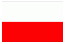 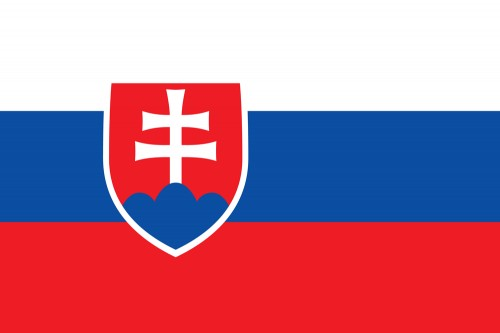 FUNDUSZ: Europejski Fundusz Rozwoju Regionalnego
PROGRAM: Program Interreg V-A Polska – Słowacja 2014 – 2020
OŚ PRIORYTETOWA:  Ochrona i rozwój dziedzictwa przyrodniczego i kulturowego obszaru pogranicza
BENEFICJENT:      Gmina Stary Sącz i Miasto Lewocza
WARTOŚĆ CAŁKOWITA PROJEKTU:        2 936 595,70 €
WARTOŚĆ  DOFINANSOWANIA Z UE:      2 496 106,32 €
OKRES REALIZACJI:  01.09.2019 – 31.12.2022
FOND: Európsky fond regionálneho rozvoja
PROGRAM: Program Interreg V-A Poľsko - Slovensko 2014 - 2020
PRIORITNÁ OS: Ochrana a rozvoj prírodného a kultúrneho dedičstva prihraničnej oblasti
PRÍJEMCA: Obec Stary Sącz a Mesto Lewocza
CELKOVÁ HODNOTA PROJEKTU: 2 936 595,70 €
HODNOTA FINANCOVANÍ EÚ: 2 496 106,32 €
LEHOTA REALIZÁCIE: 01.09.2019 - 31.12.2022
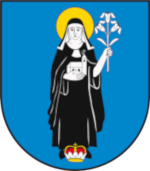 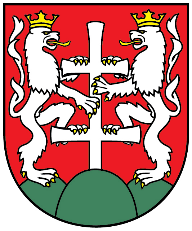 Predmetom projektu je vytvorenie dvoch turistických atrakcií vo významných prírodných lokalitách, ktoré budú vybudované tak, aby čo najmenej (vo fáze výstavby a prevádzky) zasahovali do rastlinných a živočíšnych zdrojov v týchto oblastiach. V meste Stary Sącz a v lokalite Miejska Góra vznikne chodník v korunách stromov (dĺ. 212,47 m), ktorý umožní pozorovanie prírody inovačným neinvazívnym spôsobom. Prístup k atrakcii bude zabezpečovať novátorská prír. trasa prezentujúca život obojživelníkov vyskytujúcich sa na chránenom území Popradzki Park Krajobrazowy, ktorá bude deti a mládež vzdelávať o správaní sa v prírode a k prírode.
LESNÉ MÓLO…
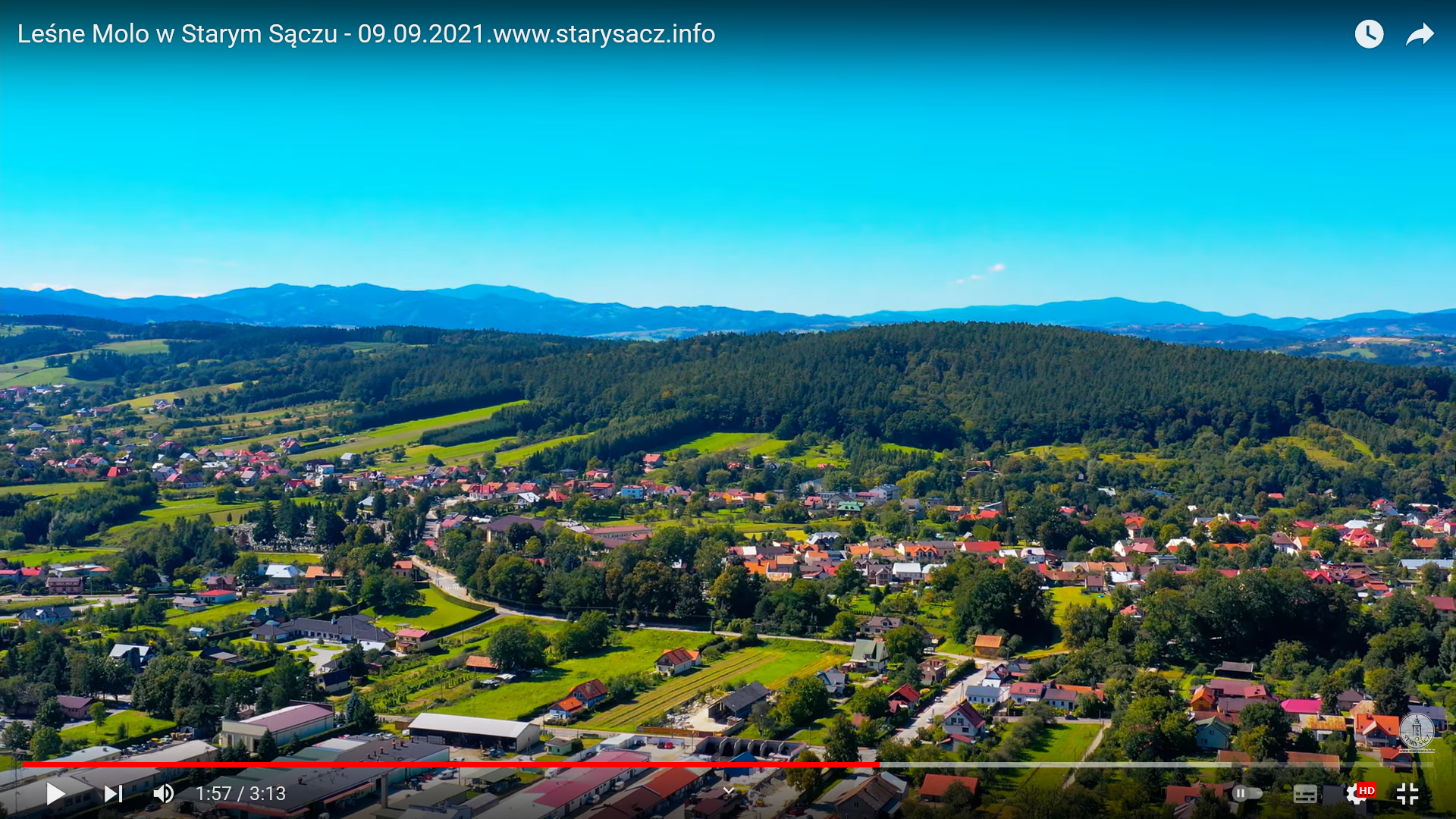 Lesné Molo bolo postavené v korunách stromov na Miejskej Góre. Dĺžka plošiny je 212,5 m. Ide o oceľovú a drevenú konštrukciu s ochrannými sieťami, vyvýšenú v najvyššom bode vo výške 17,85 m nad úrovňou terénu.
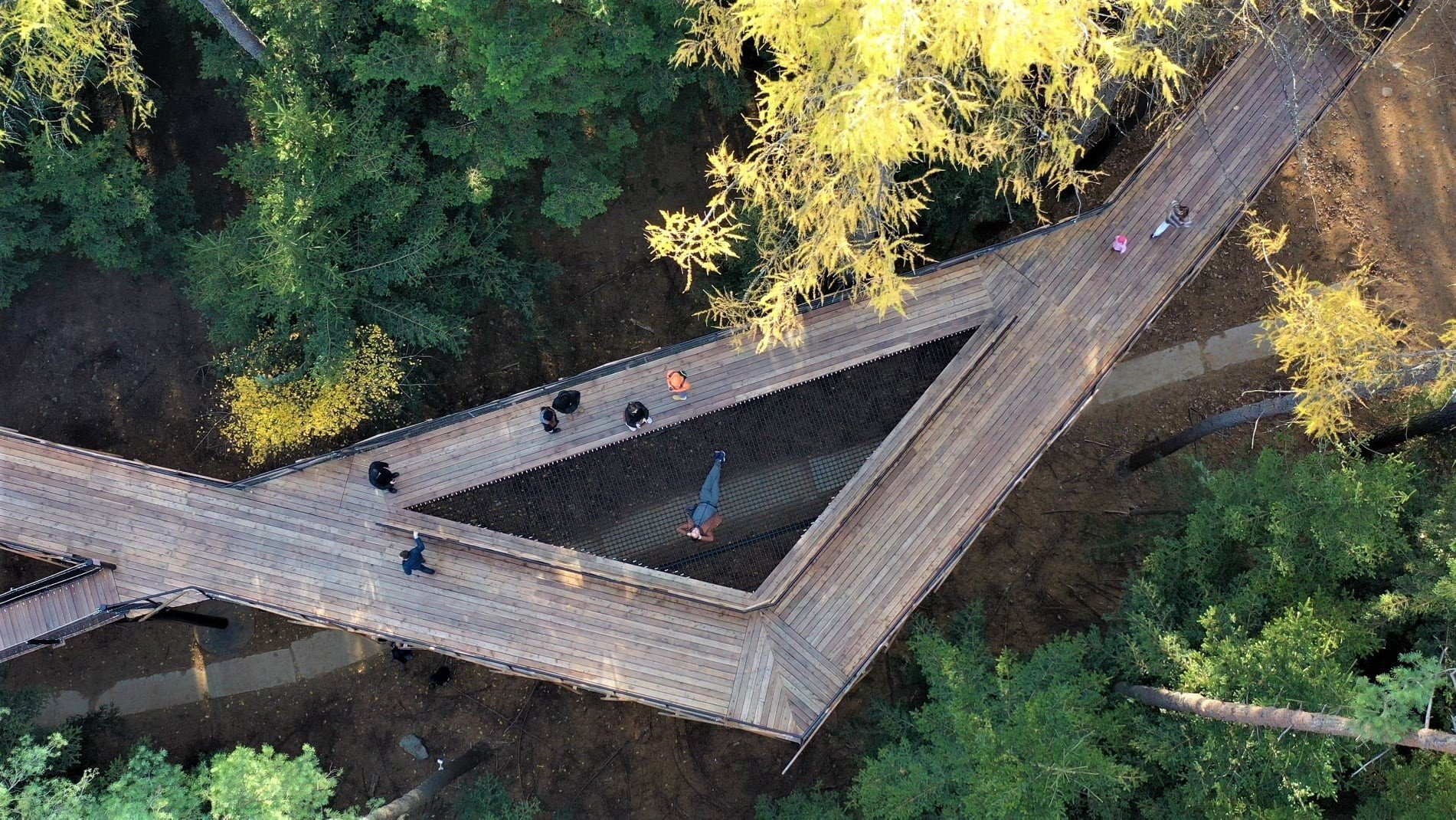 LESNÉ MÓLO :
Podstatou projektu bolo vytvorenie novej a inovatívnej atrakcie v oblasti Starého Sączu, ktorá by bola bezpečná pre životné prostredie a zároveň poskytovala cenné prírodné dedičstvo.
LESNÉ MÓLO VIZUALIZÁCIA       vs.              REALITA
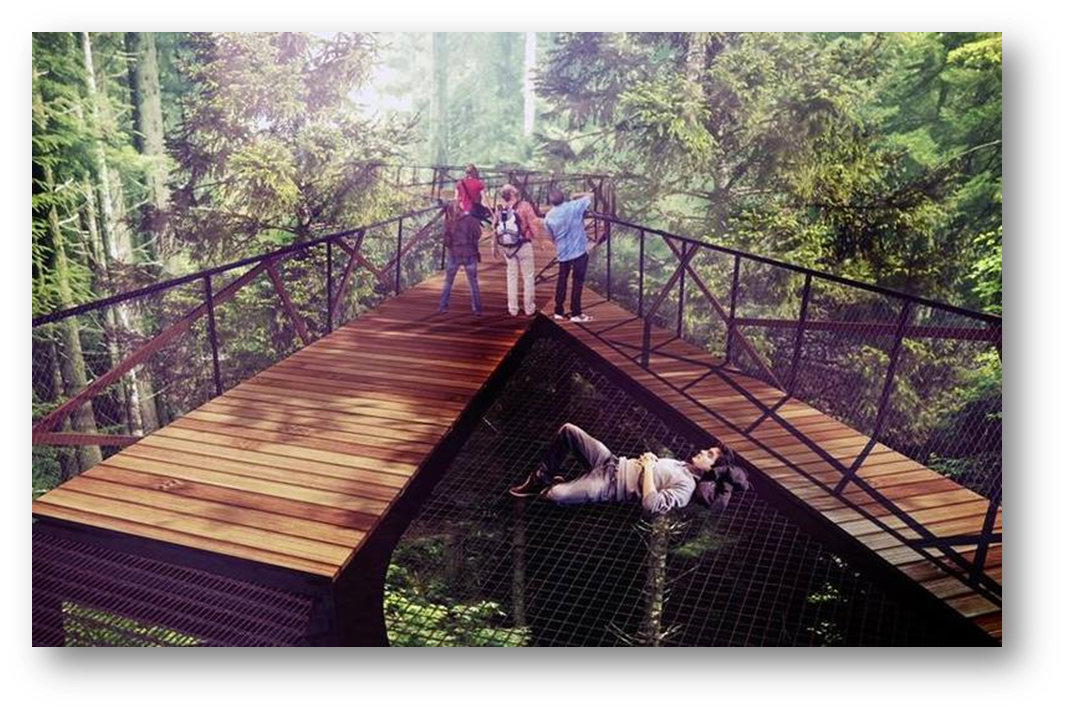 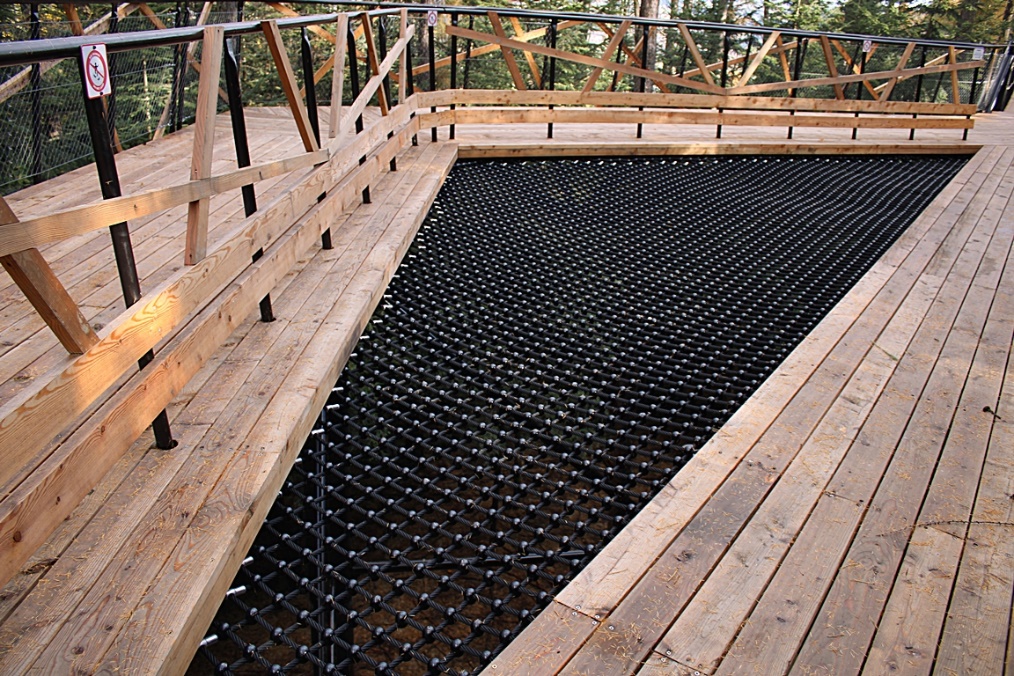 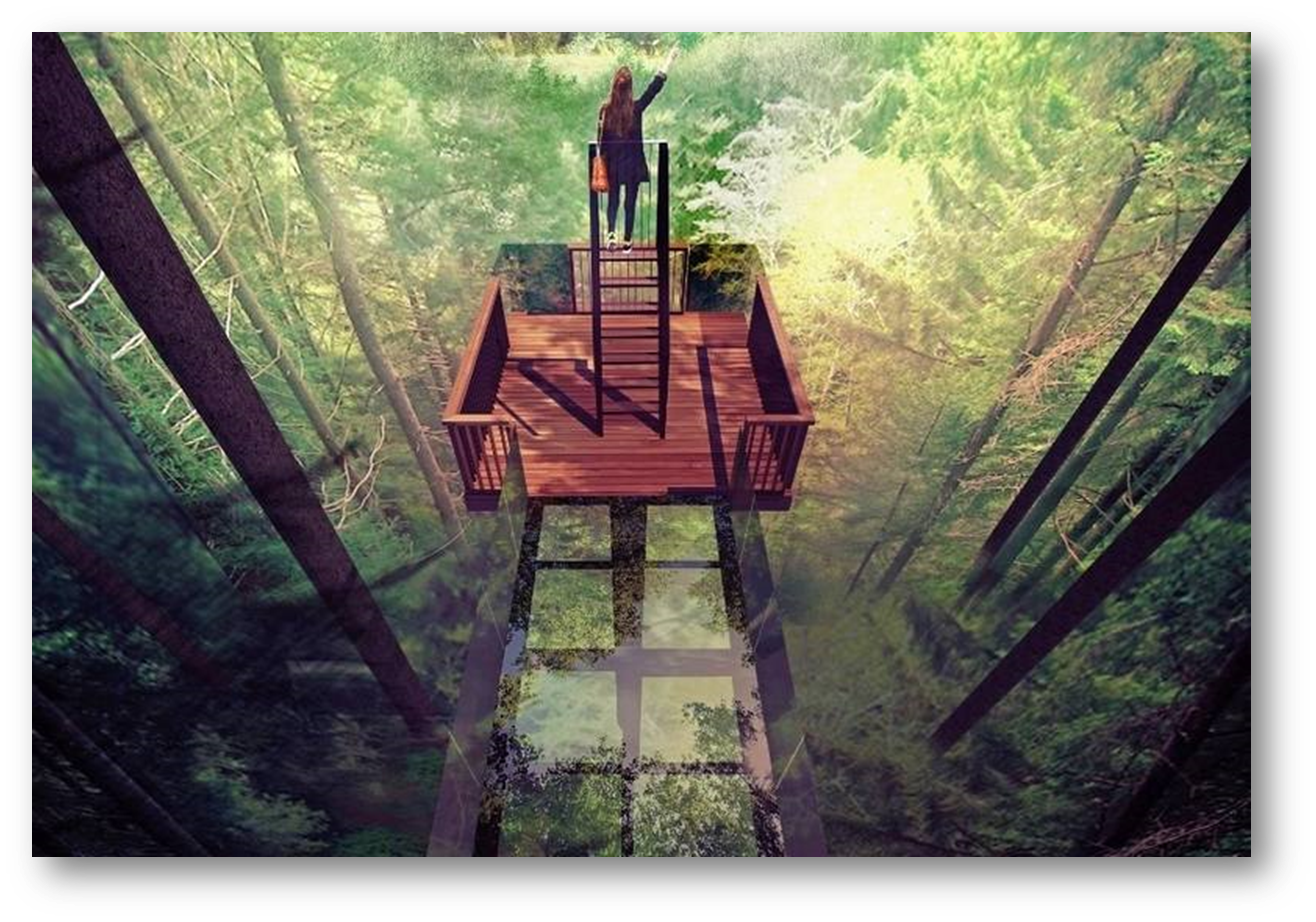 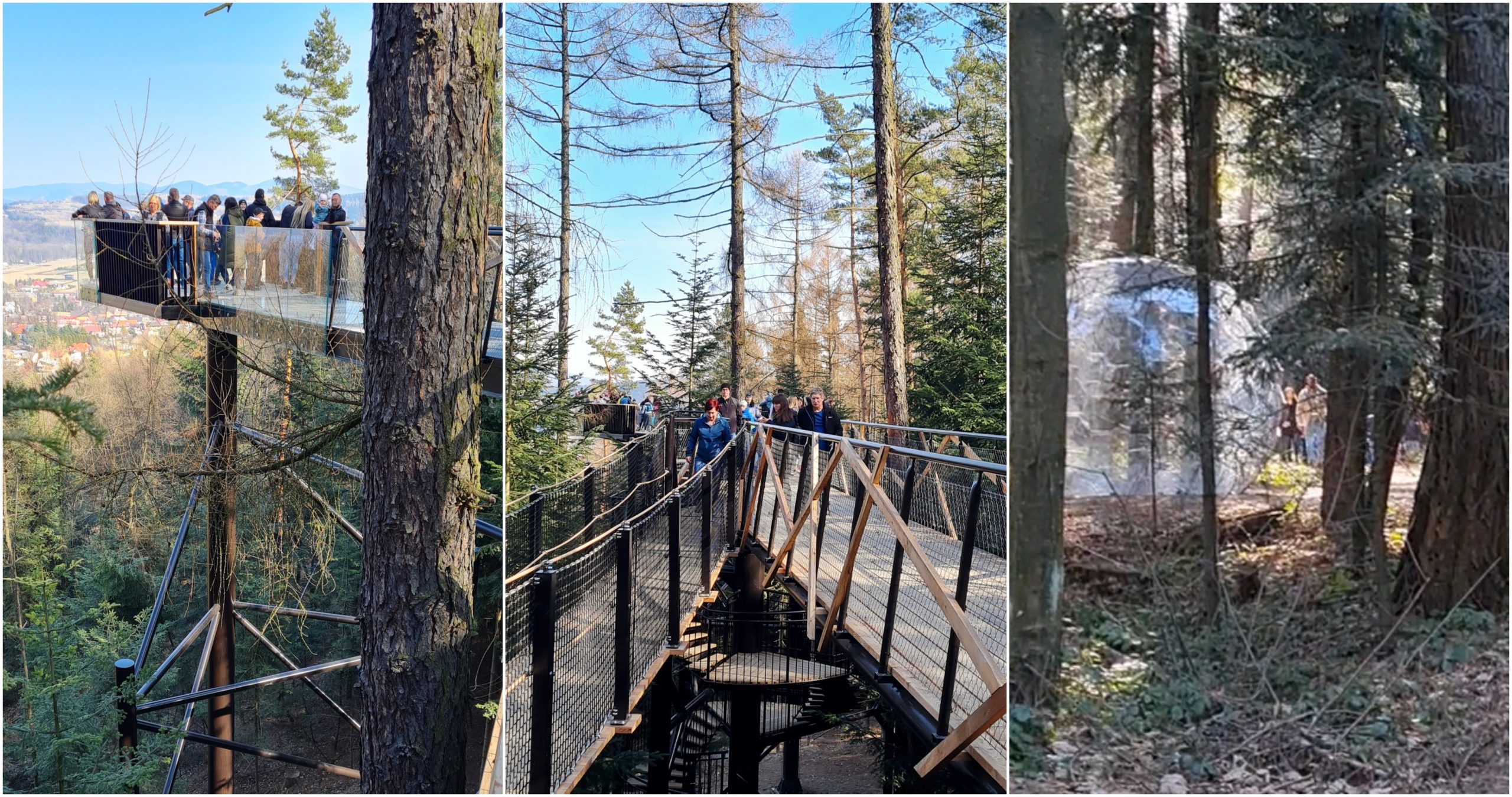 VIZUALIZÁCIA       vs.              REALITA
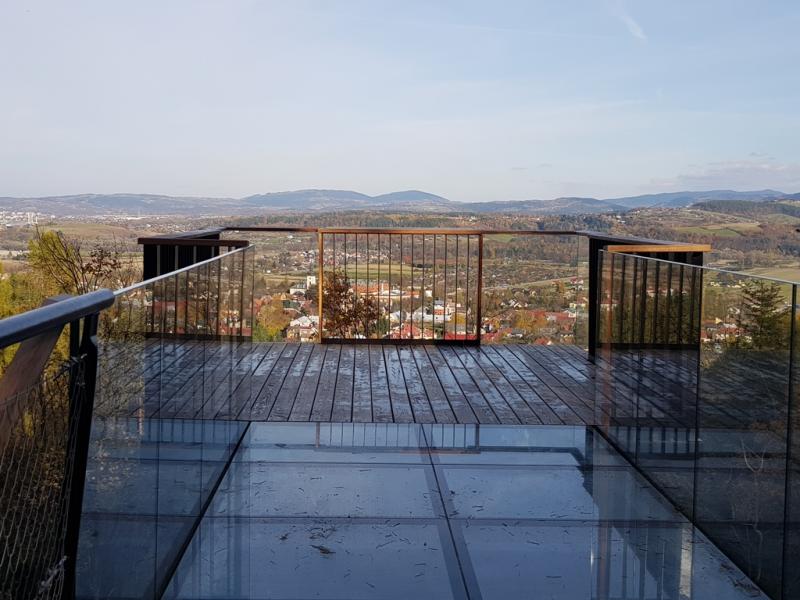 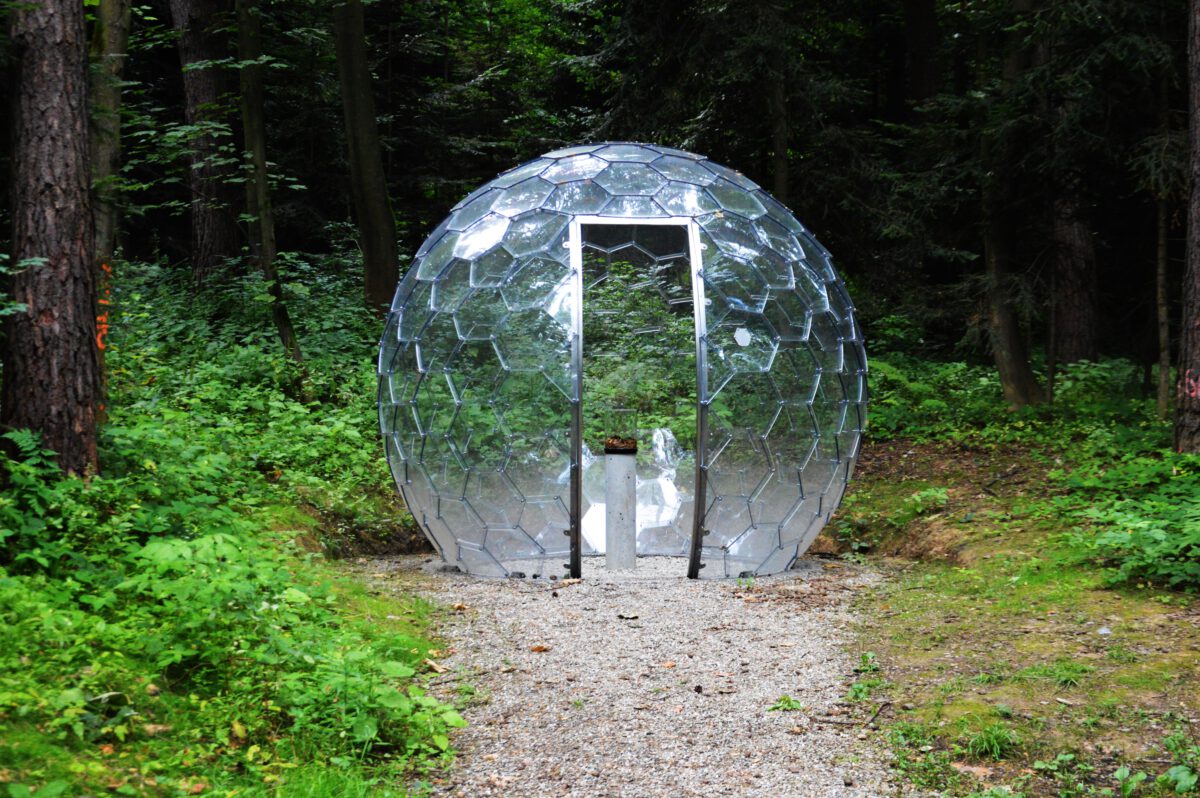 KVAPKY ROSY NA MESTSKEJ HORE
Prístup k "lesnému mólu" je náučný chodník "Cesta obojživelníkov" pozostávajúci zo 7 zastávok.
KVAPKY ROSY NA MESTSKEJ HORE
KVAPKY ROSY NA MESTSKEJ HORE
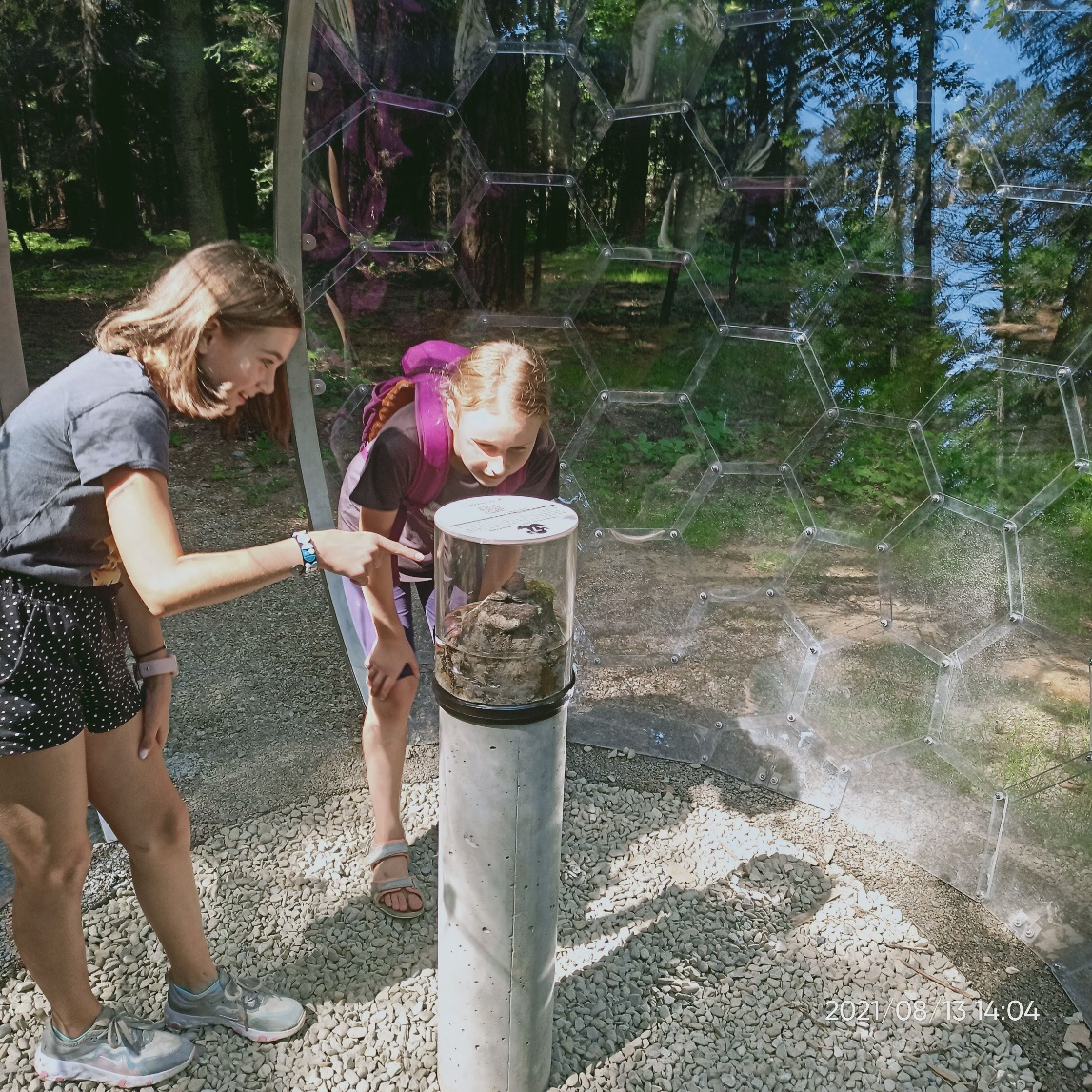 Wewnątrz kul  można poznać życie płazów w kolejnych fazach rozwojowych  dzięki specjalnie wykonanym eksponatom.
Vo vnútri gúľ sa môžete dozvedieť o živote obojživelníkov v ďalších fázach vývoja vďaka špeciálne vyrobeným exponátom.
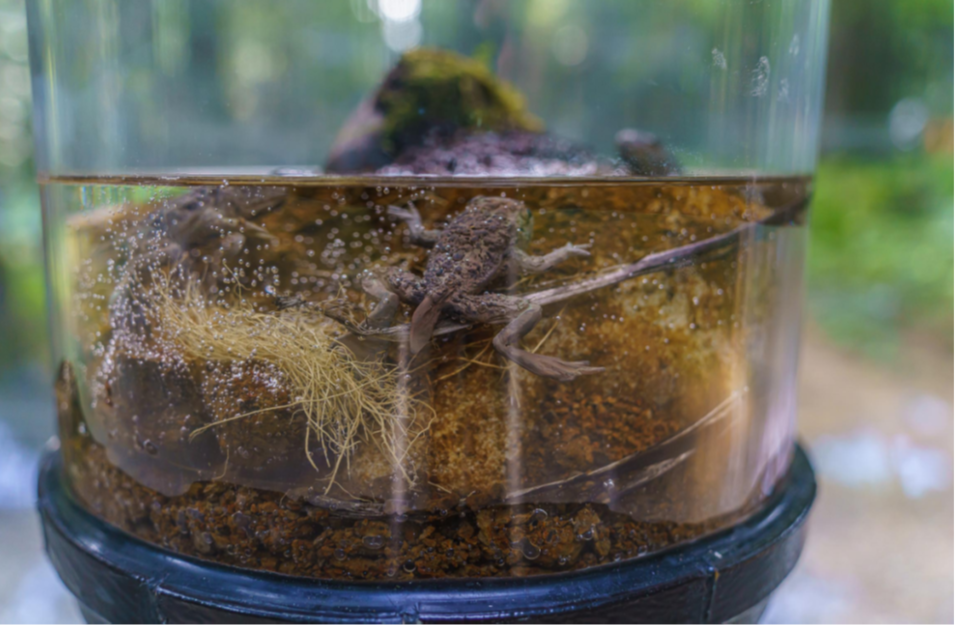 FILM: W TRAKCIE REALIZACJI INWESTYCJI:FILM: INVESTÍCIA POČAS REALIZÁCIE:
FILM: PO REALIZACJI INWESTYCJIFILM: PO REALIZÁCII INVESTÍCIE
Źródło: https://www.youtube.com/watch?v=nOr-GguCeV0
Autor: Aleksander Kowal
FOTKY PO REALIZÁCII - LESNÉ MÓLO:
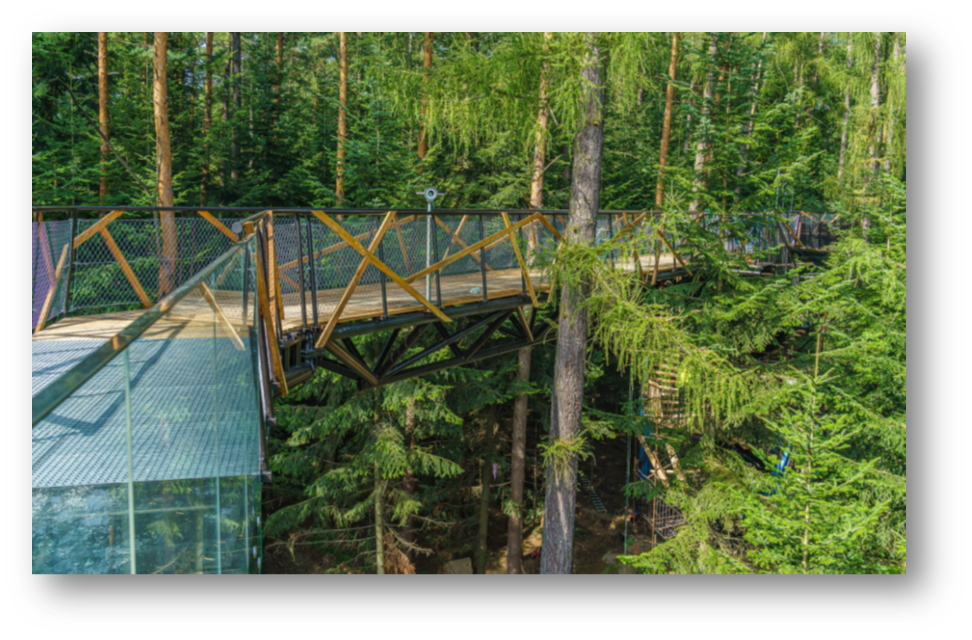 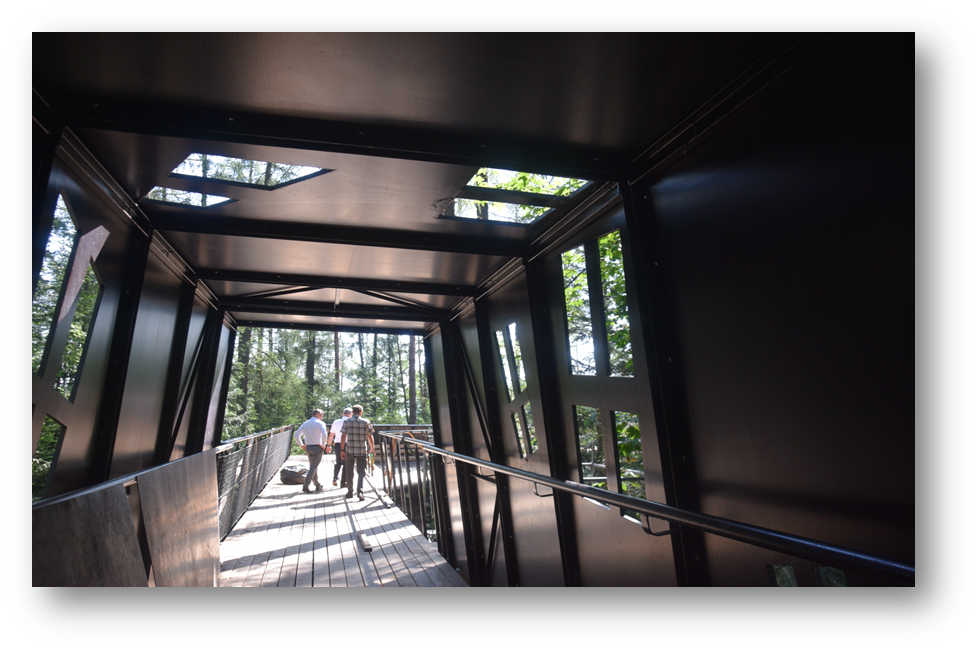 ZDJĘCIA PO REALIZACJI – KROPLE ROSYFOTKY PO REALIZÁCII - KVAPKY ROSY
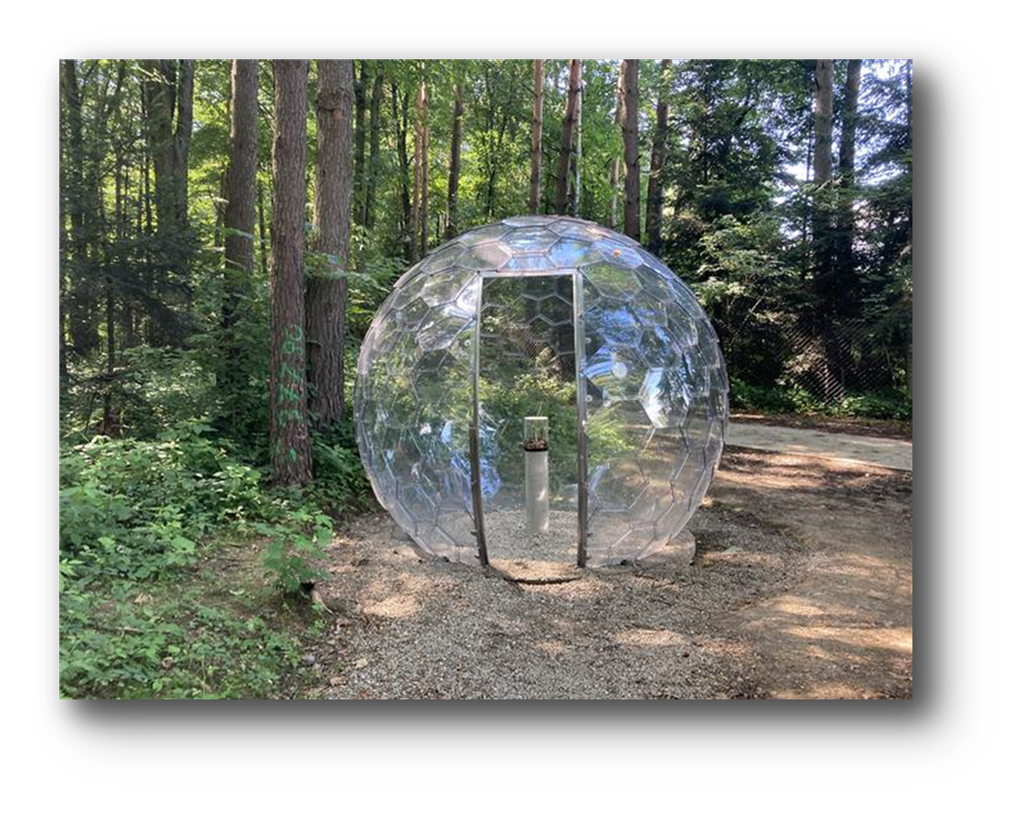 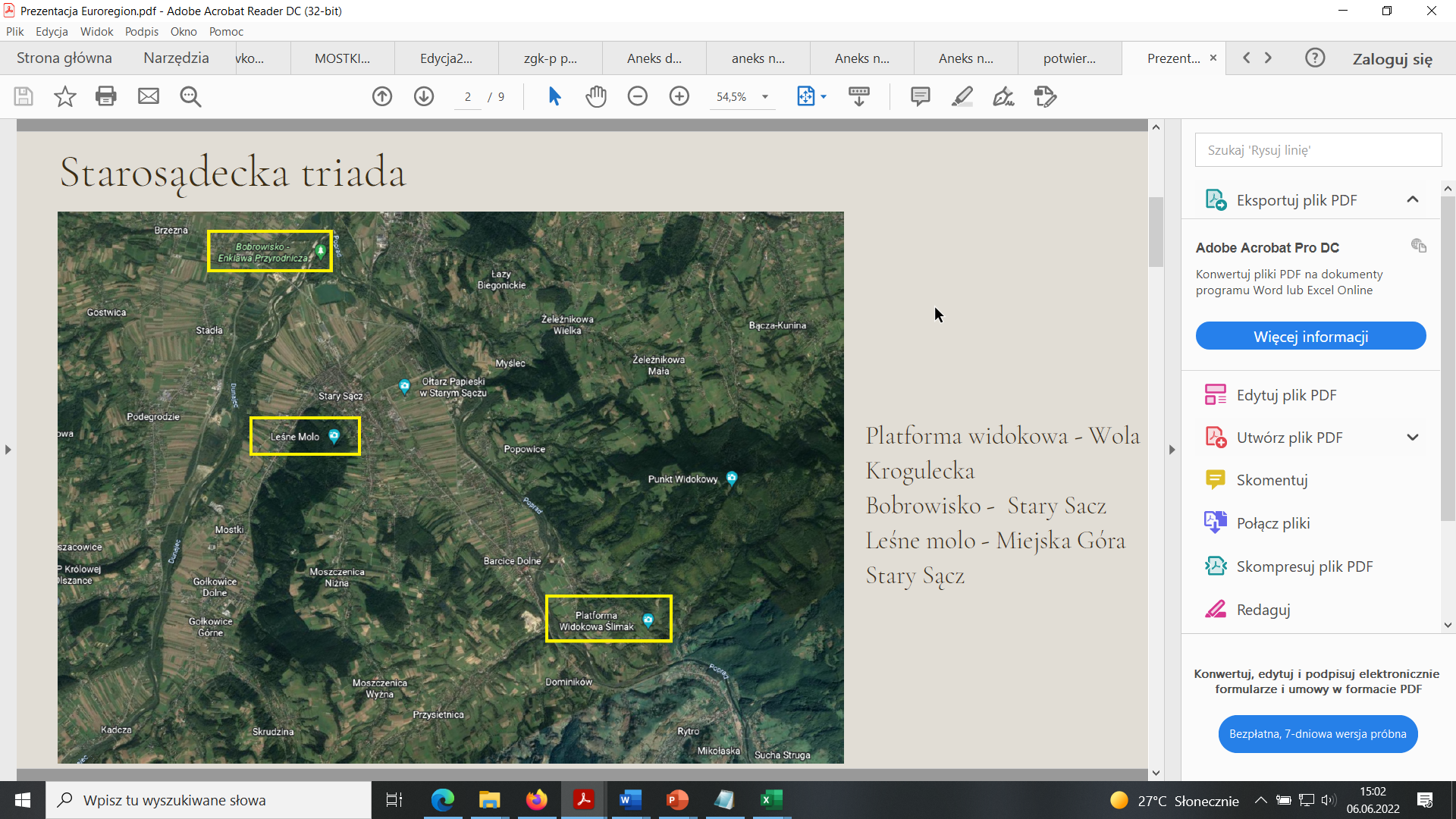 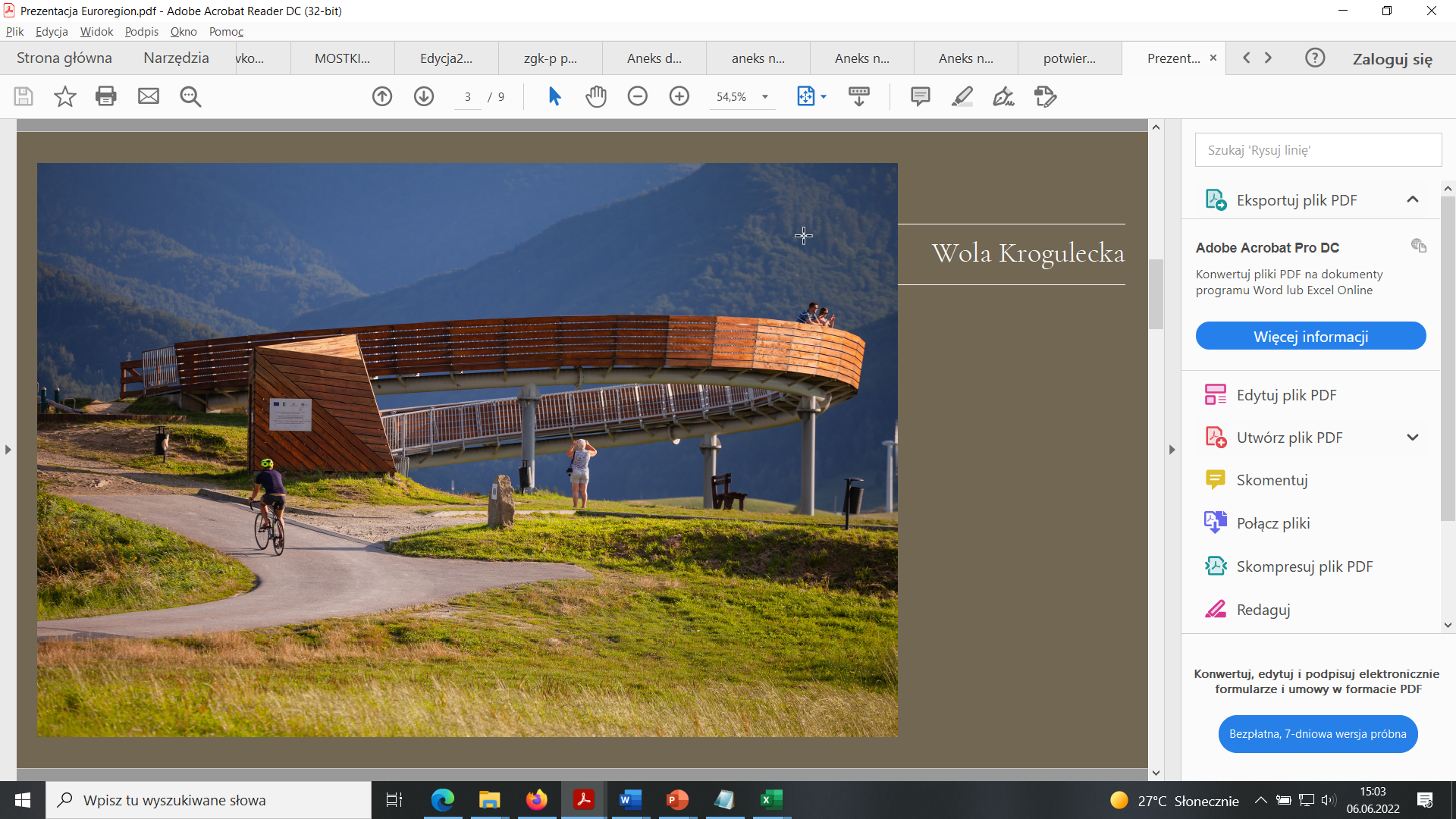 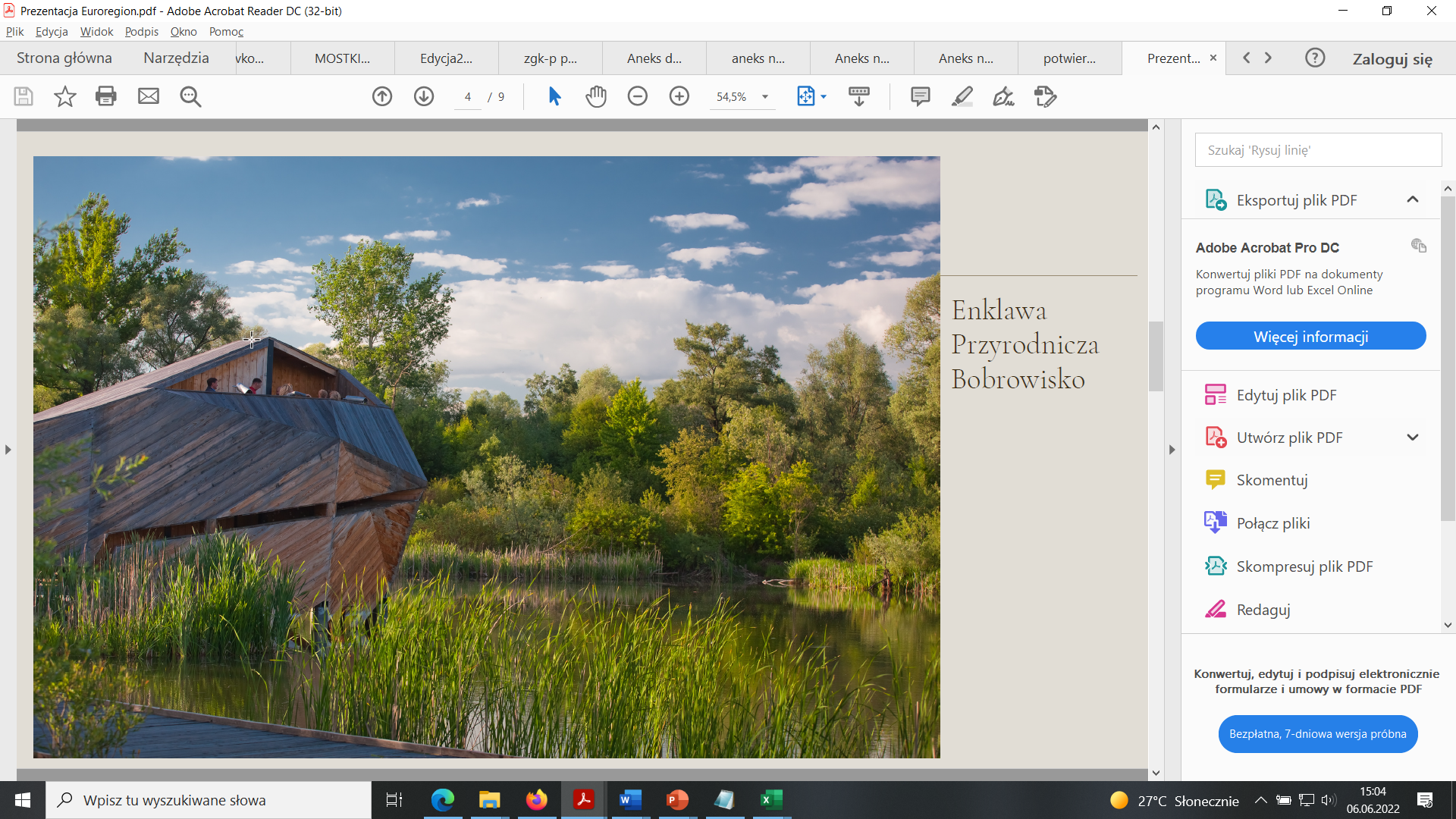 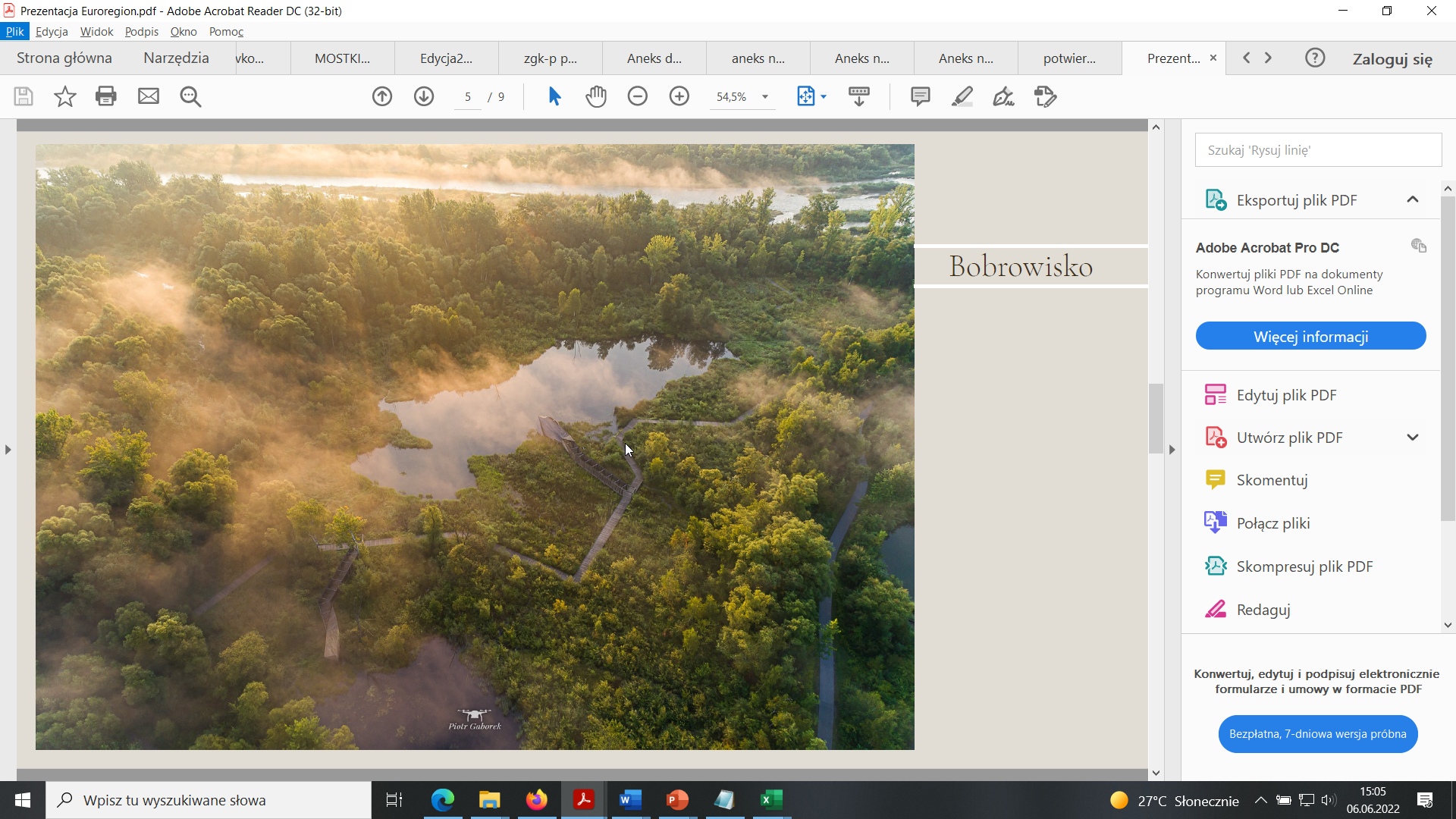 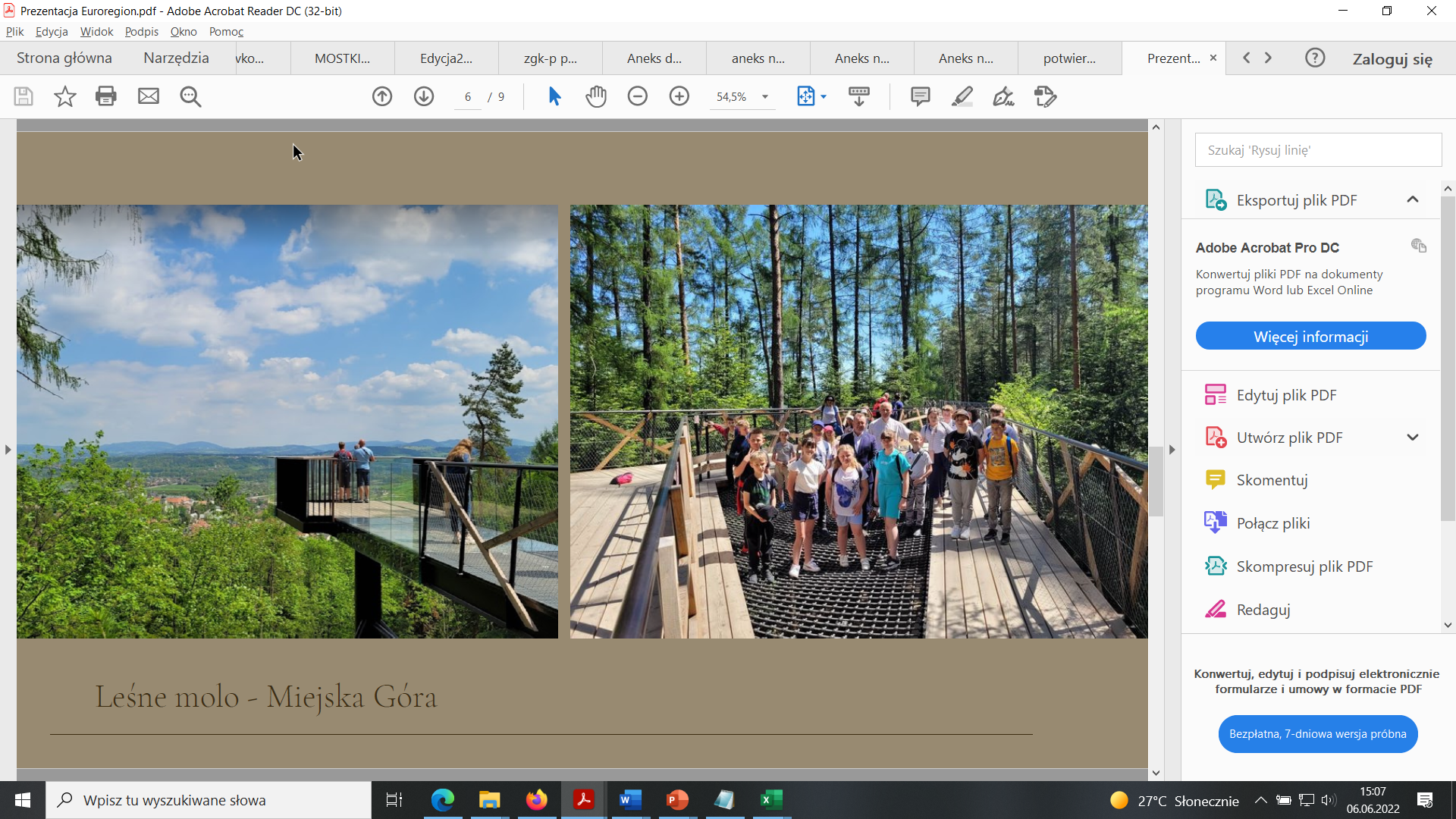 Vodný Park „Rybníky“v Starom Sączi
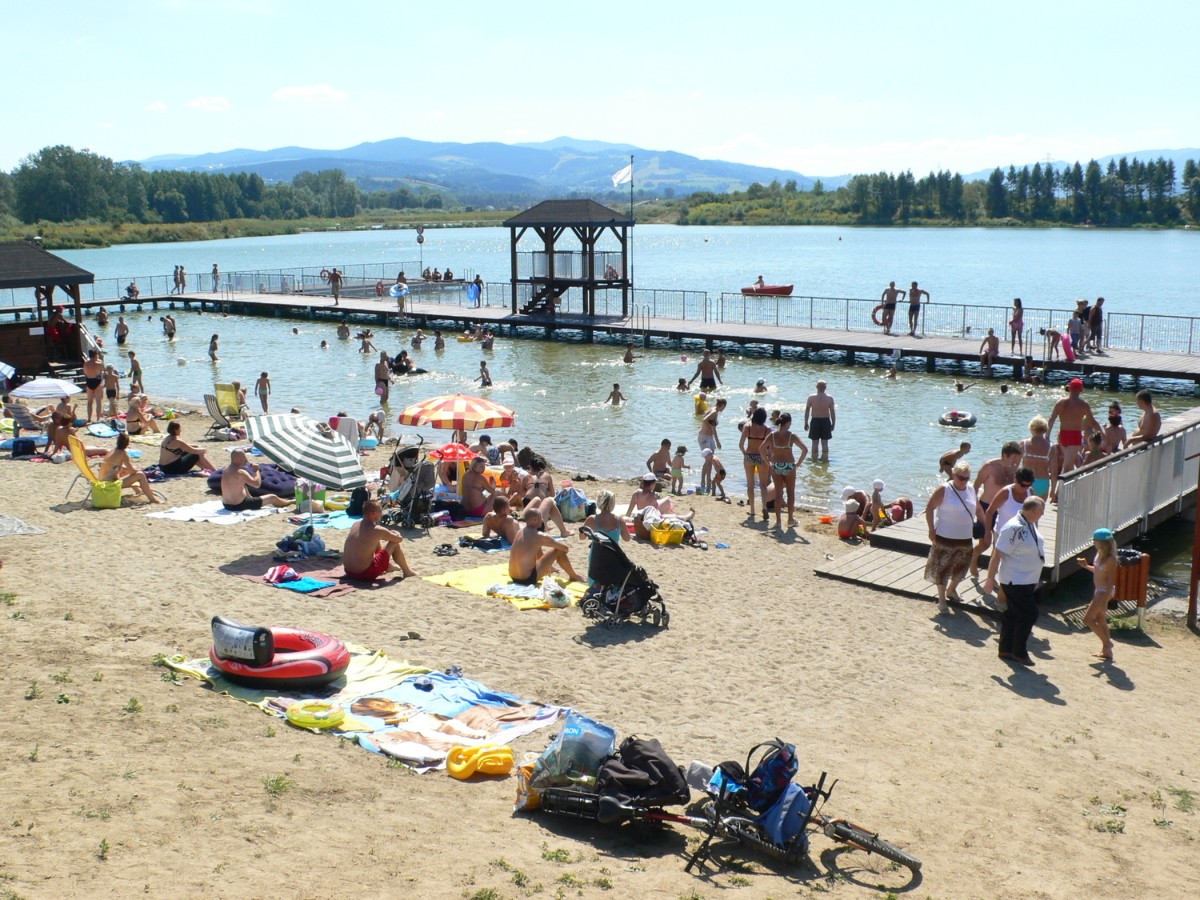 LICZBA ODWIEDZAJĄCYCH OBIEKTY TURYSTYCZNE W GMINIE STARY SĄCZ – W TYM LEŚNE MOLO POČET NÁVŠTEVNÍKOV TURISTICKÝCH ZARIADENÍ V OBCI STARY SĄCZ - VRÁTANE LESNÉHO MÓLA
STATYSTYKI POPULARNOŚCI LEŚNEGO MOLAŠTATISTIKA NÁVŠTEVNOSTI  LESNÉHO  MOLA
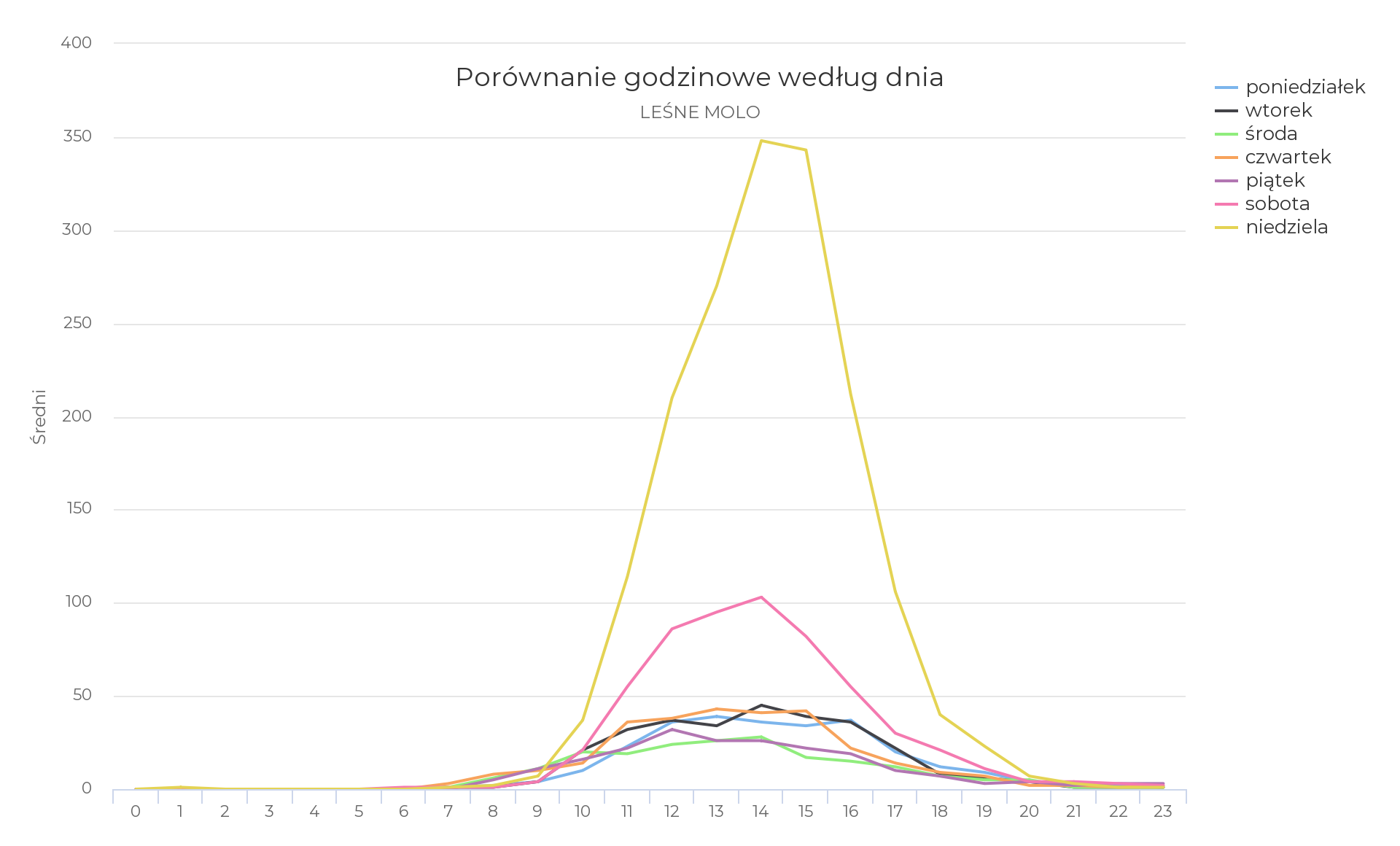 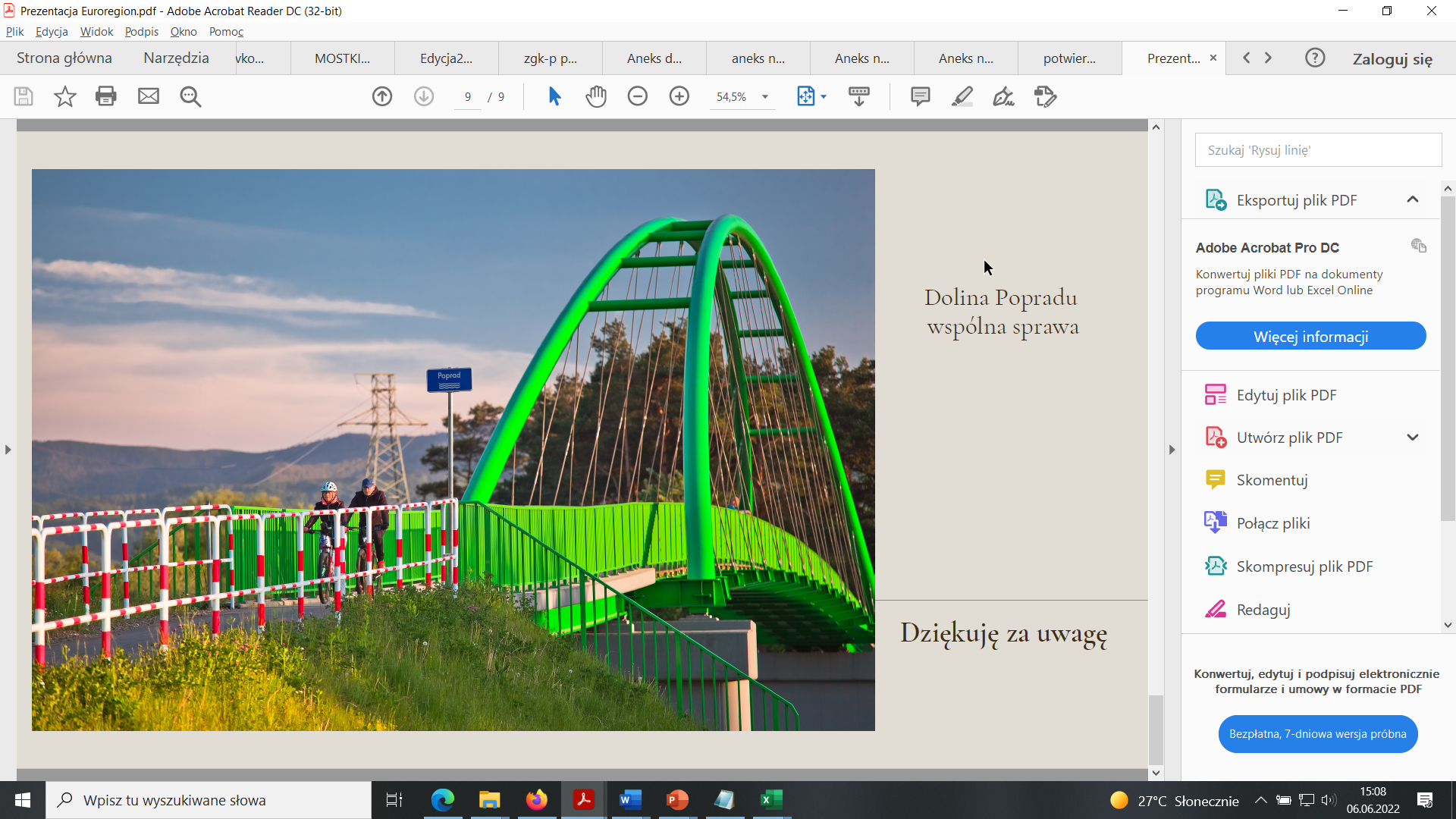 ĎAKUJEM ZA VAŠU POZORNOSŤ

           Jacek Lelek
 
 primátor mesta Stary Sacz
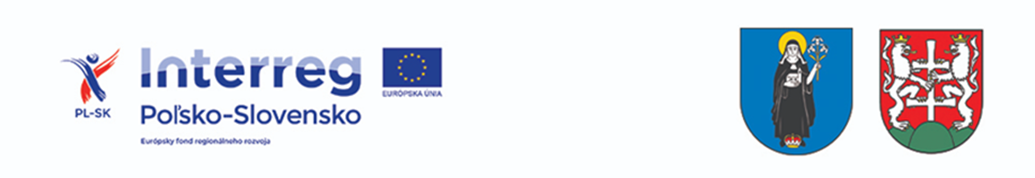